Lukion kemia 3,	Reaktiot ja           energia
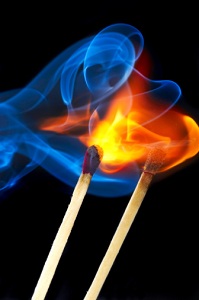 Leena Salonen
27.9.2013
Kurssin tavoite
Kurssin tavoitteena on, että opiskelija 
ymmärtää kemiallisen reaktion tapahtumiseen vaikuttavia tekijöitä sekä niiden merkityksen elinympäristössä (teollisuus) 
ymmärtää energian sitoutumisen ja vapautumisen kemiallisissa reaktioissa sekä niiden merkityksen yhteiskunnassa  
osaa kirjoittaa reaktioyhtälöitä ja käsitellä reaktioita matemaattisesti 
osaa tutkia kokeellisesti ja erilaisia malleja käyttäen reaktioihin, reaktionopeuteen ja -mekanismeihin liittyviä ilmiöitä.
Keskeiset sisällöt
kemiallisen reaktion symbolinen ilmaisu 
epäorgaaniset ja orgaaniset reaktiotyypit, mekanismit sekä niiden sovelluksia
stoikiometrisia laskuja, kaasujen yleinen tilanyhtälö  
energianmuutokset kemiallisessa reaktiossa 
reaktionopeus ja siihen vaikuttavat tekijät
Aikataulu
Arvostelu
Koe
Kotitehtävistä saa lisäpisteitä määrän mukaan:
 30 % 1 piste, 
50 % 2 pistettä ja
 yli 75 % 3 pistettä.
tuntiaktiivisuus
Kemiallinen reaktio
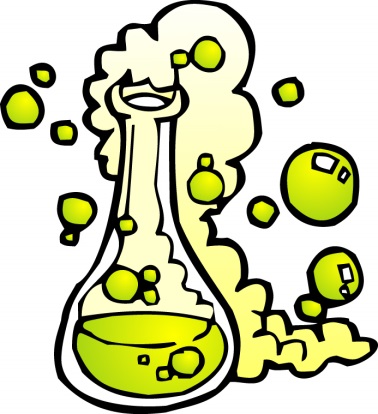 Kemiallista reaktiota kuvataan reaktioyhtälöllä
[Speaker Notes: Muutamia reaktioita:
Palamisreaktio  hiili + happi -> hiilidioksidi
Ammoniakkisynteesi vety + typpi -> ammoniakki
Neutraloitumisreaktio  suolahappo + kalsiumhydroksidi -> kalsiumkloridi + vesi
Hapetus-pelkistysreaktio   sinkki (kiinteä) + kuparisulfaatti (aq)-> sinkkisulfaatti (aq) + kupari
http://boyles.sdsmt.edu/subhead/types_of_reactions.htm]
Reaktioyhtälön kirjoittaminen
Reaktioyhtälöitä kirjoitettaessa tulee huomioida seuraavat asiat:
Kemialliseen reaktioon osallistuvien alkuaineiden tunnukset ja kemiallisten yhdisteiden kaavat. Lähtöaineet kirjoitetaan vasemmalle puolelle ja reaktiotuotteet oikealle puolelle.
Lähtöaineiden ja reaktioaineiden väliin merkitään nuoli, joka kuvaa reaktion kulkusuuntaa  →, ←, ⇌.
Kiinteät ja nestemäiset alkuaineet kirjoitetaan reaktioyhtälöön yksiatomisina kuten Cu, Fe, Ni, Hg. Poikkeuksena kiinteä jodi ja nestemmäinen bromi kirjoitetaan kaksiatomisina I2 ja Br2.
Kaasumaiset alkuaineet kirjoitetaan kaksiatomisina kuten H2, N2, O2, Cl2, F2. Poikkeuksena kaikki jalokaasut kirjoitetaan yksiatomisina.
…Jatkoa
Reaktioyhtälön molemmilla puolilla tulee olla kunkin alkuaineen atomeja yhtä paljon.
Reaktioyhtälön kertoimiksi pienimmät mahdolliset kokonaisluvut.
Reaktioyhtälöön kirjoitetaan näkyviin aineiden olomuotojen tunnukset.
Ilmassa esiintyvät alkuaineet ja yhdisteet ovat kaasuja, joten niiden olomuodoksi merkitään (g). g = gas = kaasu.
Suolat eli kaikki ioniyhdisteet ovat huoneen lämpötilassa kiinteitä aineita (s). s = solid = kiinteä.
Metallit elohopeaa lukuunottamatta ovat huoneenlämpötilassa kiinteitä (s).
Reaktioyhtälössä esiintyvä vesi on olomuototunnukseltaan (l). l = liquid = neste.
Erilaisia reaktioyhtälöitä
Samaa reaktiota voidaan kuvata monella eri yhtälöllä
[Speaker Notes: Rauta(III)kloridin ja natriumfosfaatin reaktio kts kirja]